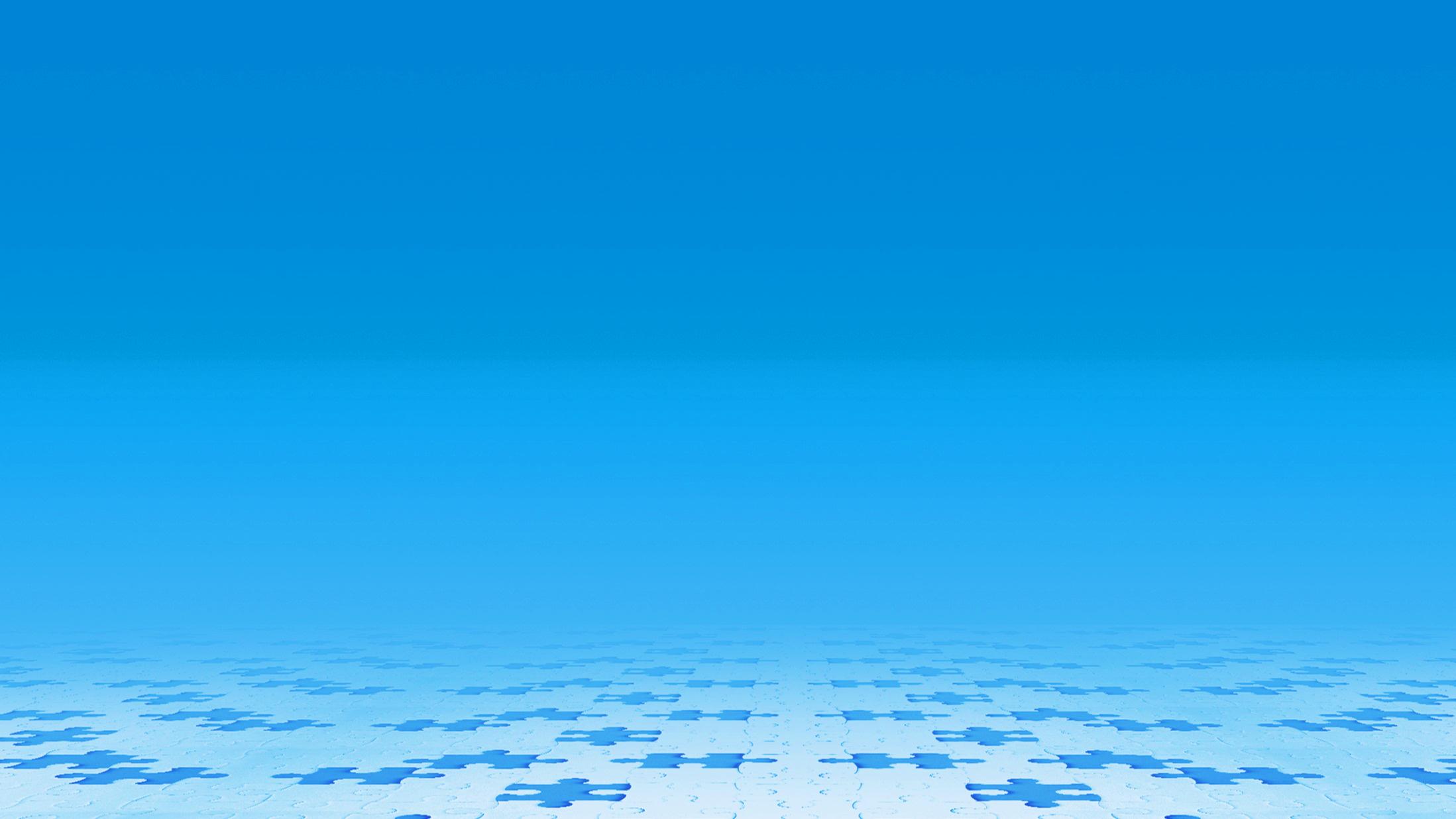 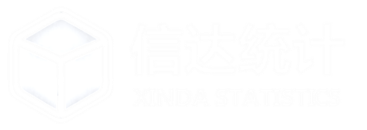 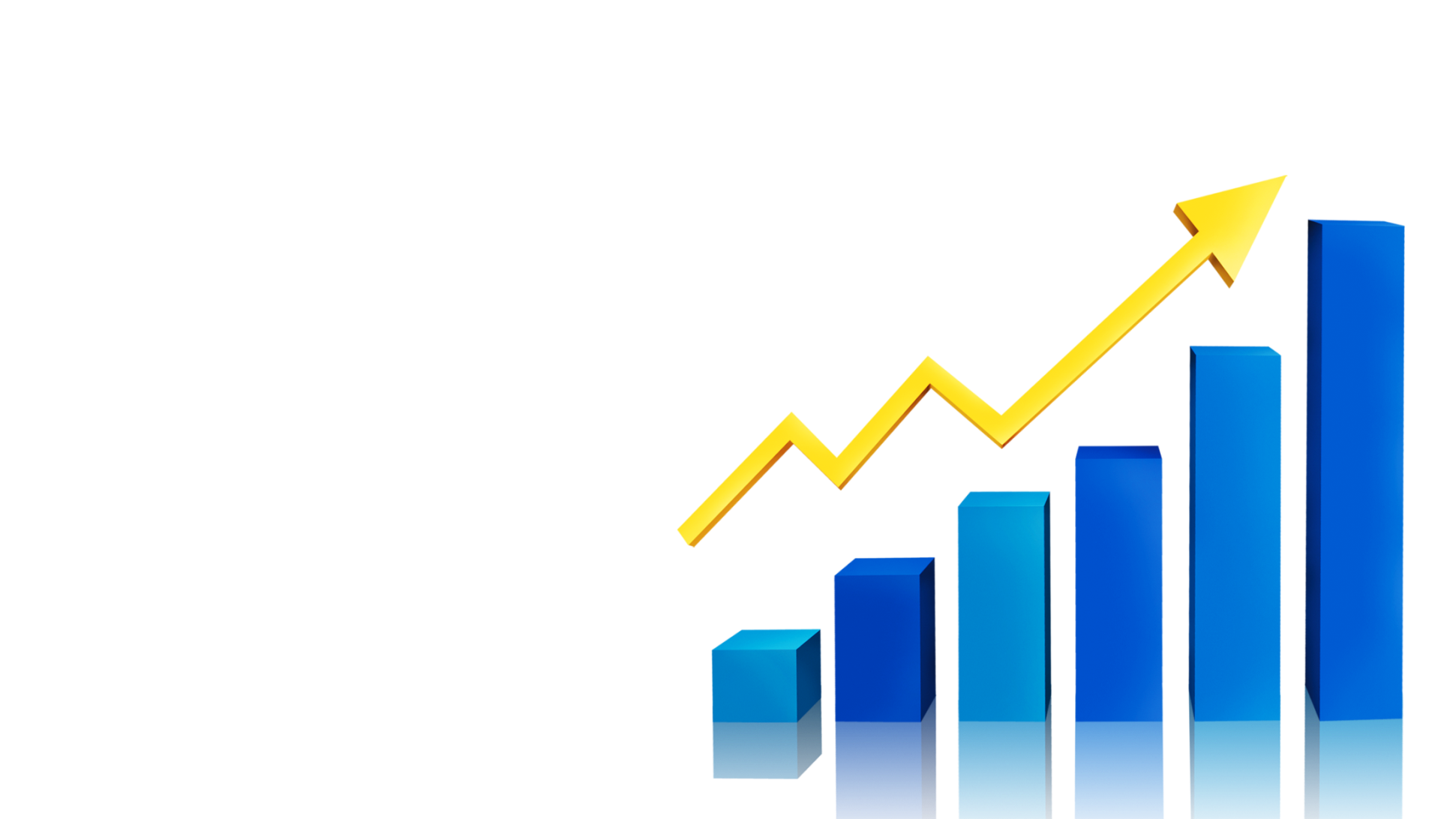 财务统计工作总结PPT模板
财务管理 | 数据统计 | 工作总结 | 新年计划
报告人：熊猫办公
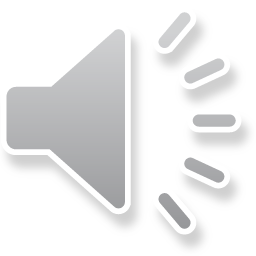 前 言Introduction
时间荏苒，岁月穿梭，转眼间新年在紧张和忙碌中过去了
回顾上一年来，我作为公司财务部一名统计分析员，有很多进步，但是也存在一些不足之处。在财务部一年来，在领导的关心指导下，在同事的支持帮助下，我不但勤奋踏实地完成了本职工作 ，而且顺利完成了领导交办的各项临时任务，自身在各方面都有所提升。为了更好地做好今后的工作，总结经验，吸取教训，本人就一年的工作总结为以下几项
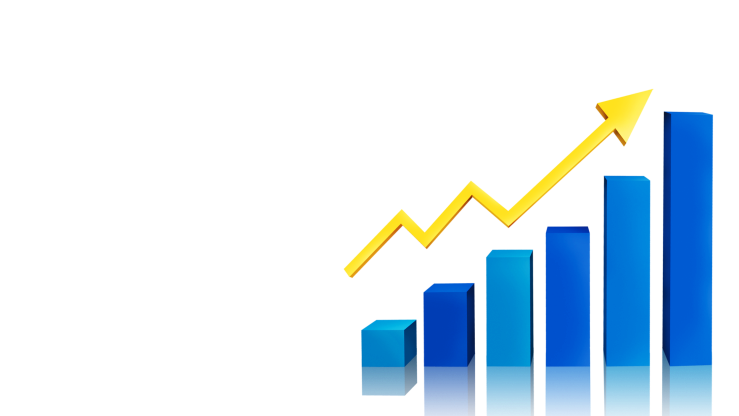 1
公司年度经营情况汇报
2
各部门核算及财务分析
3
公司财务内部管理情况
目 录
4
财务工作方面存在的问题
5
工作展望与计划安排
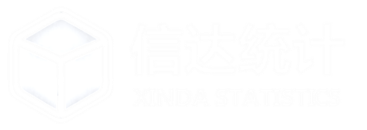 01
公司年度经营情况汇报
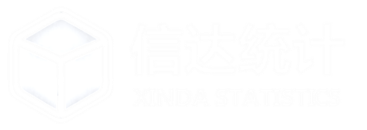 财务统计数据分析模板
数据分析
财务统计
此处输入小标题
添加适当的文字，一页的文字最好不要超过200,添加适当的文字
此处输入小标题
添加适当的文字，一页的文字最好不要超过200,添加适当的文字
财务管理
统计报表
此处输入小标题
添加适当的文字，一页的文字最好不要超过200,添加适当的文字
此处输入小标题
添加适当的文字，一页的文字最好不要超过200,添加适当的文字
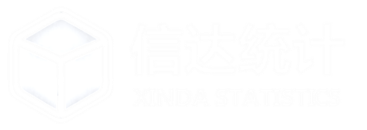 财务统计数据分析模板
80%
90%
55%
60%
输入小标题
添加适当的文字，一页的文字最好不要超200,添加适当的文字
输入小标题
添加适当的文字，一页的文字最好不要超200,添加适当的文字
输入小标题
添加适当的文字，一页的文字最好不要超200,添加适当的文字
输入小标题
添加适当的文字，一页的文字最好不要超200,添加适当的文字
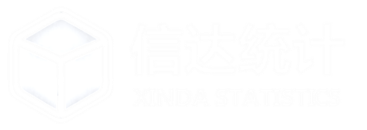 财务统计数据分析模板
添加文本信息
添加文本信息
此处添加说明文字添加说明文字添加说明文字此处添加说明文字此处添加说明文字此处添加说明文字此处添加说明文字
添加文本信息
此处添加说明文字添加说明文字添加说明文字此处添加说明文字此处添加说明文字此处添加说明文字此处添加说明文字
添加文本信息
添加文本信息
添加标题
添加文本信息
此处添加说明文字添加说明文字添加说明文字此处添加说明文字此处添加说明文字此处添加说明文字此处添加说明文字
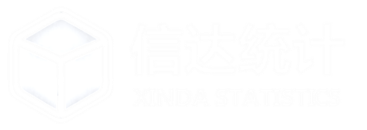 财务统计数据分析模板
80%
第一季度
添加说明文字添加说明文字添加说明文字
第二季度
添加说明文字添加说明文字添加说明文字
第一季度
50%
第二季度
65%
第三季度
添加说明文字添加说明文字添加说明文字
第四季度
添加说明文字添加说明文字添加说明文字
90%
第三季度
第四季度
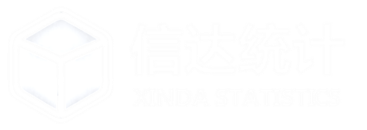 财务统计数据分析模板
添加文本标题
添加文本标题
添加文本标题
添加文本标题
添加适当的文字，一页的文字控制在200字
添加适当的文字，一页的文字控制在200字
添加适当的文字，一页的文字控制在200字
添加适当的文字，一页的文字控制在200字
添加文本标题
添加文本标题
添加文本标题
添加文本标题
添加适当的文字，一页的文字控制在200字
添加适当的文字，一页的文字控制在200字
添加适当的文字，一页的文字控制在200字
添加适当的文字，一页的文字控制在200字
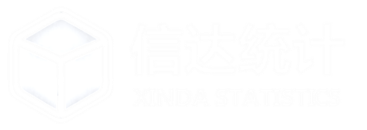 财务统计数据分析模板
此处输入小标题
添加适当的文字，一页的文字最好不要超过200,添加适当的文字
此处输入小标题
添加适当的文字，一页的文字最好不要超过200,添加适当的文字
此处输入小标题
添加适当的文字，一页的文字最好不要超过200,添加适当的文字
此处输入小标题
添加适当的文字，一页的文字最好不要超过200,添加适当的文字
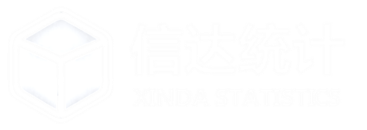 财务统计数据分析模板
72%
添加文本
单击此处添加说明文字单击此处添加说明文字单击此处添加说明文字单击此处添加说明文字单击此处添加说明文字单击此处添加说明文字单击此处添加说明文字。
添加文本
单击此处添加说明文字单击此处添加说明文字单击此处添加说明文字单击此处添加说明文字单击此处添加说明文字单击此处添加说明文字单击此处添加说明文字单击此处添加说明文字单击此处添加说明文字。
添加文本
单击此处添加说明文字单击此处添加说明文字
28%
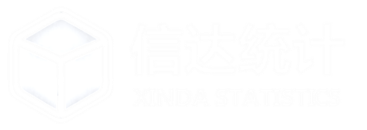 财务统计数据分析模板
添加文本
添加文本
添加文本
添加文本
此处添加文本标题
添加适当的文字，一页的文字最好不要超过200,添加适当的文字，添加适当的文字，一页的文字最好不要超过200,添加适当的文字，添加适当的文字，一页的文字最好不要超过200。
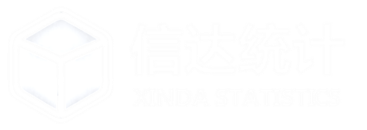 02
各部门核算及财务分析
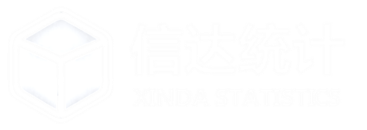 财务统计数据分析模板
添加适当的文字，一页的文字最好不要超过200,添加适当的文字，添加适当的文字，一页的文字最好不要超过200,添加适当的文字，添加适当的文字，一页的文字最好不要超过200,添加适当的文字添加适当的文字，一页的文字最好不要超过200,添加适当的文字，添加适当的文字，一页的文字最好不要超过200,添加适当的文字，添加适当的文字，一页的文字最好不要超过200,添加适当的文字
添加适当的文字，一页的文字最好不要超过200,添加适当的文字，添加适当的文字，一页的文字最好不要超过200,添加适当的文字，添加适当的文字，一页的文字最好不要超过200,添加适当的文字添加适当的文字，一页的文字最好不要超过200,添加适当的文字，添加适当的文字，一页的文字最好不要超过200,添加适当的文字，添加适当的文字，一页的文字最好不要超过200,添加适当的文字
添加文本标题
根据需要添加适当的文字，一页的文字最好不要超过200字
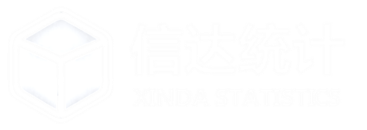 财务统计数据分析模板
添加标题
添加标题
添加标题
添加标题
添加适当的文字，一页的文字最好不要超200,添加适当的文字，一页的文字最好不要超200.
添加适当的文字，一页的文字最好不要超200,添加适当的文字，一页的文字最好不要超200.
添加适当的文字，一页的文字最好不要超200,添加适当的文字，一页的文字最好不要超200.
添加适当的文字，一页的文字最好不要超200,添加适当的文字，一页的文字最好不要超200.
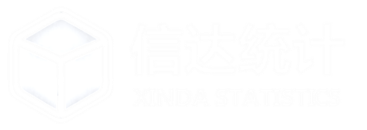 财务统计数据分析模板
添加适当的文字，一页的文字最好不要超过200,添加适当的文字，添加适当的文字，一页的文字最好不要超过200,添加适当的文字，添加适当的文字，一页的文字最好不要超过200。
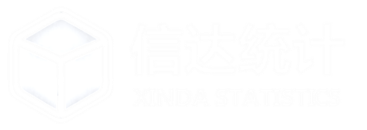 财务统计数据分析模板
添加文本
添加文本
添加
文本
添加
文本
添加文本
添加文本
添加文本
添加文本
添加文本
添加文本
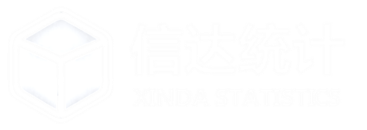 财务统计数据分析模板
这里输入简单的文字概述这里输入简单字概述这里输入简单简单的文字概述
这里输入简单的文字概述这里输入简单字概述这里输入简单简单的文字概述这里输入简单的文字概述简单的文字概述这里输入简单的文字
分析
业务
85%
服务
78%
这里输入简单的文字概述这里输入简单字概述这里输入简单简单的文字概述这里输入简单的文字概述简单的文字概述这里输入简单的文字
措施
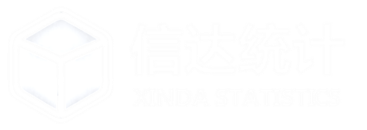 财务统计数据分析模板
添加文本信息
此处添加说明文字添加说明文字添加说明文字此处添加说明文字此处添加说明文字此处添加说明文字此处添加说明文字此处添加说明文字此处添加说明文字此处添加说明文字此处添加说明文字此处添加说明文字
添加文本
此处添加说明文字添加说明文字添加说明文字
添加文本
此处添加说明文字添加说明文字添加说明文字
添加文本
此处添加说明文字添加说明文字添加说明文字
添加文本
此处添加说明文字添加说明文字添加说明文字
添加文本
此处添加说明文字添加说明文字添加说明文字
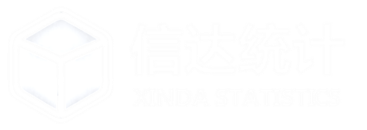 03
公司财务内部管理情况
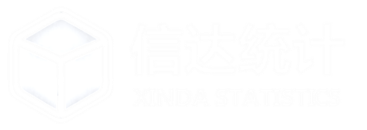 财务统计数据分析模板
方法一
方法二
添加标题
根据需要添加适当的文字，一页的文字最好不要超过200字根据需要添加适当的文字，一页的文字最好不要超过200字,根据需要添加适当的文字根据需要添加适当的文字，一页的文字最好不要超过200
根据需要添加适当的文字，一页的文字最好不要超过200字根据需要添加适当的文字，一页的文字最好不要超过200字,根据需要添加适当的文字根据需要添加适当的文字，一页的文字最好不要超过200
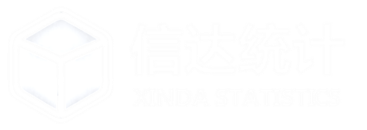 财务统计数据分析模板
添加文本信息
添加说明文字添加说明文字添加说明文字添加说明文字添加说明文字添加说明文字添加说明文字
55%
请在此处输入您的文本，或者复制您的文本粘贴到此处。
38%
请在此处输入您的文本，或者复制您的文本粘贴到此处。
7%
请在此处输入您的文本，或者复制您的文本粘贴到此处。
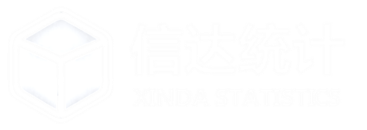 财务统计数据分析模板
添加适当的文字，一页的文字最好不要超过200,添加适当的文字，添加适当的文字，一页的文字最好不要超过200,添加适当的文字，添加适当的文字，一页的文字最好不要超过200,添加适当的文字添加适当的文字，一页的文字最好不要超过200,添加适当的文字，添加适当的文字，一页的文字最好不要超过200,添加适当的文字，添加适当的文字，一页的文字最好不要超过200,添加适当的文字
添加文本
添加文本
添加文本
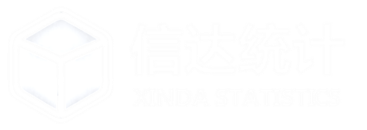 财务统计数据分析模板
22%
78%
添加文本信息
此处添加说明文字添加说明文字添加说明文字添加说明文字
添加文本信息
此处添加说明文字添加说明文字添加说明文字添加说明文字
添加文本信息
此处添加说明文字添加说明文字添加说明文字此处添加说明文字此处添加说明文字此处添加说明文字此处添加说明文字此处添加说明文字此处添加说明文字添加说明文字此处添加说明文字添加说明文字
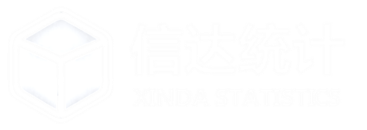 财务统计数据分析模板
添加文本信息
添加说明文字添加说明文字添加说明文字添加说明文字
添加文本信息
添加说明文字添加说明文字添加说明文字添加说明文字
06
01
此处输
入标题
添加文本信息
添加说明文字添加说明文字添加说明文字添加说明文字
添加文本信息
添加说明文字添加说明文字添加说明文字添加说明文字
05
02
04
03
添加文本信息
添加说明文字添加说明文字添加说明文字添加说明文字
添加文本信息
添加说明文字添加说明文字添加说明文字添加说明文字
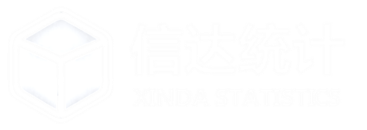 财务统计数据分析模板
添加
标题
添加
标题
添加
标题
添加文本信息
添加文本信息
添加文本信息
添加文本信息
添加说明文字添加说明文字添加说明文字添加说明文字添加说明文字添加说明文字添加说明文字添加说明文字添加说明文字添加说明文字添加说明文字添加说明文字添加说明文字添加说明文字添加说明文字添加说明文字添加说明文字添加说明文字添加说明文字。
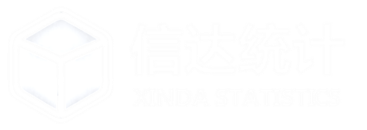 04
财务工作方面存在的问题
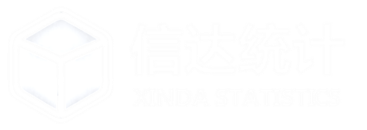 财务统计数据分析模板
添加标题
根据自己的需要添加适当的文字，据研究，在幻灯片中，一页的文字最好不要超过200字，模板中的所有颜色板式均可编辑替换，可以根据自己的需要更换自己喜欢的颜色与修改图表的布局，适当的增加或删除部分内容
添加标题
根据自己的需要添加适当的文字，据研究，在幻灯片中，一页的文字最好不要超过200字，模板中的所有颜色板式均可编辑替换，可以根据自己的需要更换自己喜欢的颜色与修改图表的布局，适当的增加或删除部分内容
添加标题
根据自己的需要添加适当的文字，据研究，在幻灯片中，一页的文字最好不要超过200字，模板中的所有颜色板式均可编辑替换，可以根据自己的需要更换自己喜欢的颜色与修改图表的布局，适当的增加或删除部分内容
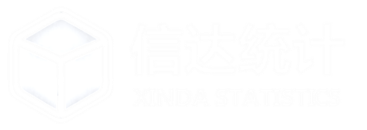 财务统计数据分析模板
根据自己的需要添加适当的文字，据研究，在幻灯片中，一页的文字最好不要超过200字
标题
根据自己的需要添加适当的文字，据研究，在幻灯片中，一页的文字最好不要超过200字
标题
标题
标题
根据自己的需要添加适当的文字，据研究，在幻灯片中，一页的文字最好不要超过200字
根据自己的需要添加适当的文字，据研究，在幻灯片中，一页的文字最好不要超过200字
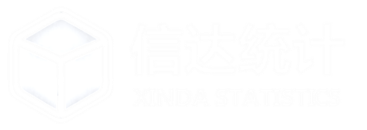 财务统计数据分析模板
01
02
03
根据需要添加适当的文字，一页的文字最好不要超过200
根据需要添加适当的文字，一页的文字最好不要超过200
根据需要添加适当的文字，一页的文字最好不要超过200
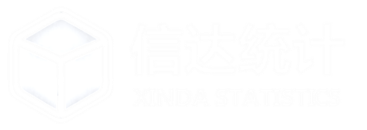 财务统计数据分析模板
单击填加标题
点击添加文本点击添加文本
点击添加文本点击添加文本
单击填加标题
点击添加文本点击添加文本
点击添加文本点击添加文本
单击填加标题
点击添加文本点击添加文本
点击添加文本点击添加文本
填加文字
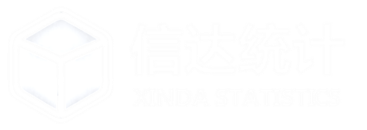 财务统计数据分析模板
01
02
03
04
点此输入标题
点此输入标题
点此输入标题
点此输入标题
点此输入文字
点此输入文字
点此输入文字
点此输入文字
这里输入简单的文字概述里输入简单文字概述输入简单的文字概述里输入输入里这里输入简单的文字概述里输入简单文字概述
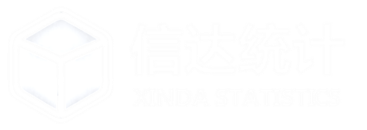 财务统计数据分析模板
添加标题
根据自己的需要添加适当的文字，据研究，在幻灯片中，一页的文字最好不要超过200字
根据自己的需要添加适当的文字，据研究，在幻灯片中，一页的文字最好不要超过200字
02
01
根据自己的需要添加适当的文字，据研究，在幻灯片中，一页的文字最好不要超过200字
根据自己的需要添加适当的文字，据研究，在幻灯片中，一页的文字最好不要超过200字
03
04
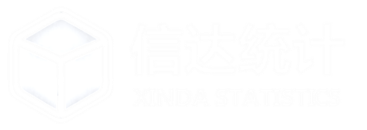 05
工作展望与计划安排
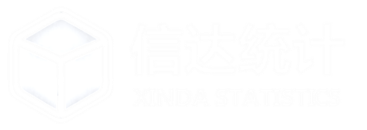 财务统计数据分析模板
文本
单击添加文字单击添加文字单击添加文字单击添加文字单击添加文字单击添加文字单击添加文字单击添加文字单击添加文字单击添加文字单击添加文字单击添加文字单击添加文字单击添加文单击添加文字单击添加文字单击添加文字单击添加文字单击添加文字单击添加文字单击添加文字单击添加文字.
文本
文本
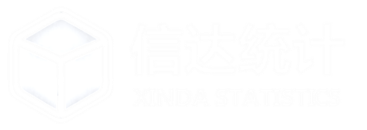 财务统计数据分析模板
A
单机添加文本标题
根据需要添加适当的文字，一页的文字最好不要超过200，根据需要添加适当的文字
根据需要添加适当的文字，一页的文字最好不要超过200，根据需要添加适当的文字
B
单机添加文本标题
根据需要添加适当的文字，一页的文字最好不要超过200，根据需要添加适当的文字
C
单机添加文本标题
根据需要添加适当的文字，一页的文字最好不要超过200，根据需要添加适当的文字
D
单机添加文本标题
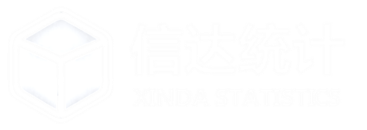 财务统计数据分析模板
添加文本
添加文本
添加文本
添加文本
单击此处添加对图片的说明文字单击此处添加对图片的说明文字.
单击此处添加对图片的说明文字单击此处添加对图片的说明文字.
单击此处添加对图片的说明文字单击此处添加对图片的说明文字.
单击此处添加对图片的说明文字单击此处添加对图片的说明文字.
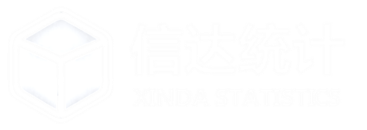 财务统计数据分析模板
输入相关标题
这里输入简单的文字概述这里输入简单文字概述简单的文字概述这里输入简单的文字概述这里输入简单
输入相关标题
这里输入简单的文字概述这里输入简单文字概述简单的文字概述这里输入简单的文字概述这里输入简单
自我总结
输入相关标题
这里输入简单的文字概述这里输入简单文字概述简单的文字概述这里输入简单的文字概述这里输入简单
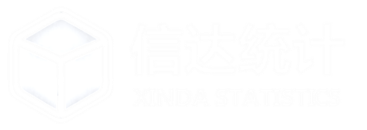 财务统计数据分析模板
添加文本
根据自己的需要添加适当的文字，据研究，在幻灯片中，一页的文字最好不要超过200字根据自己的需要添加适当的文字，据研究，在幻灯片中，一页的文字最好不要超过200字
添加文本
根据自己的需要添加适当的文字，据研究，在幻灯片中，一页的文字最好不要超过200字根据自己的需要添加适当的文字，据研究，在幻灯片中，一页的文字最好不要超过200字